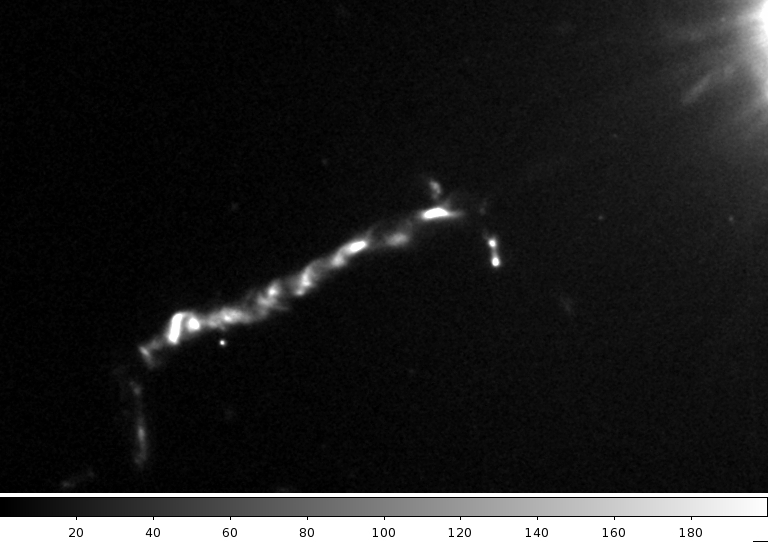 Proper Motions of Jets from Black Holes in the HST Era and Beyond
Eileen Meyer
Postdoctoral Fellow
Space Telescope Science Institute
( UMBC this fall)

ATLAST/ULVOIR Symposium, GSFC, 12 August 2015
Bill Sparks (STScI), John Biretta (STScI), Jay Anderson (STScI), Roeland van der Marel (STScI), Tony Sohn (JHU), Marco Chiaberge (STScI), Colin Norman (JHU), Markos Georganopoulos (UMBC)
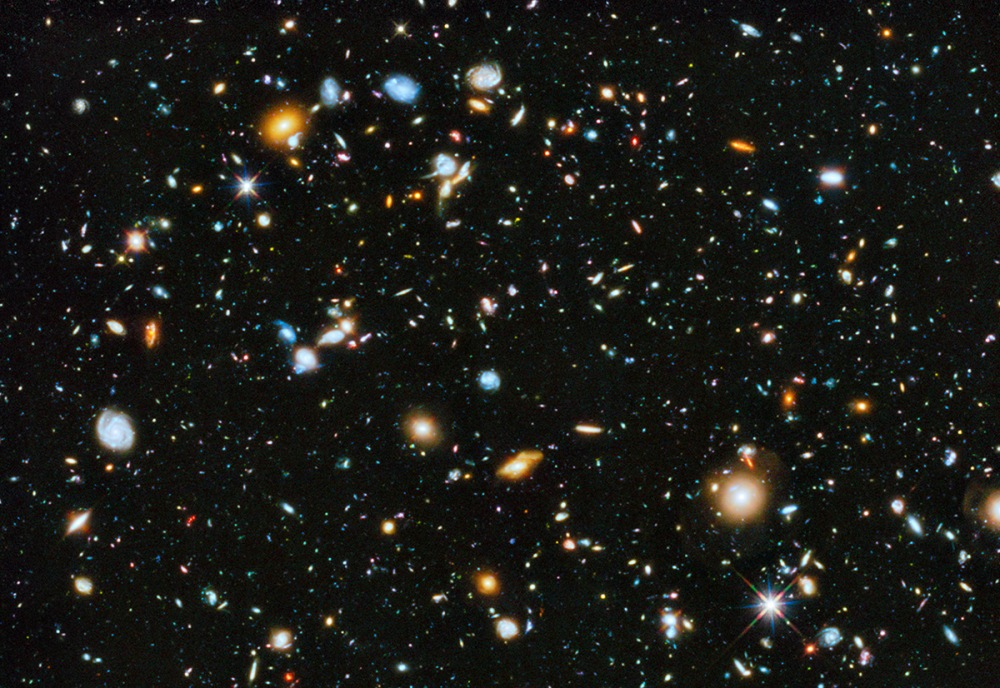 A Super-massive Black Hole (1 million – 1 billion solar masses) at the center of all massive galaxies
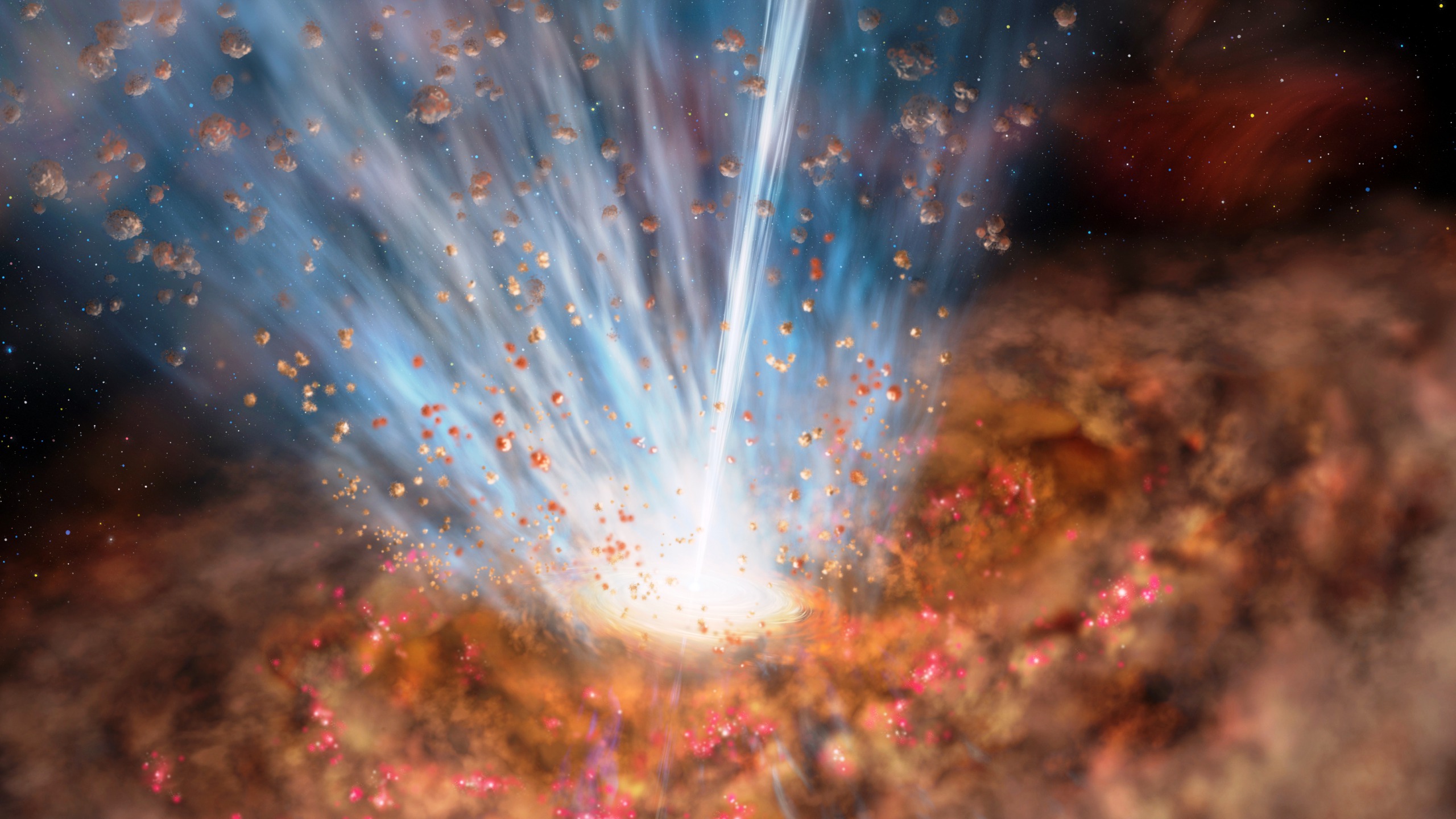 A few % of these black holes become “active” by accreting matter
  Active Galactic Nuclei (AGN)

Luminosities up to 1047 erg/s

Massive Winds (3000 solar mass/year!)
Fast Winds (0.3c!)
About 10% of AGN have Relativistic Jets
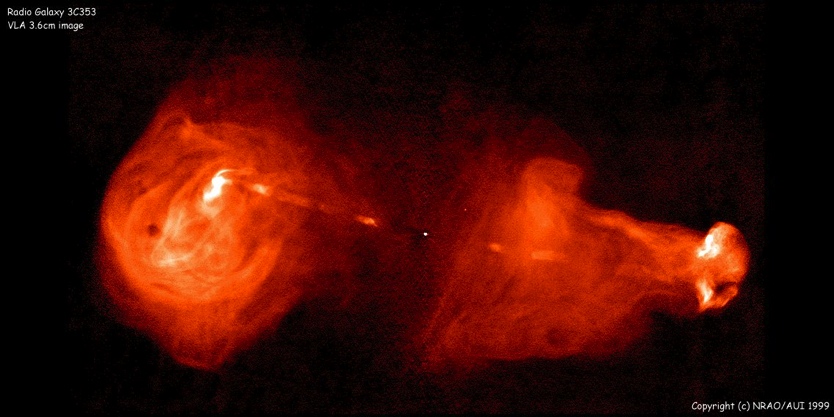 Synchrotron radiation from 
Radio to X-rays
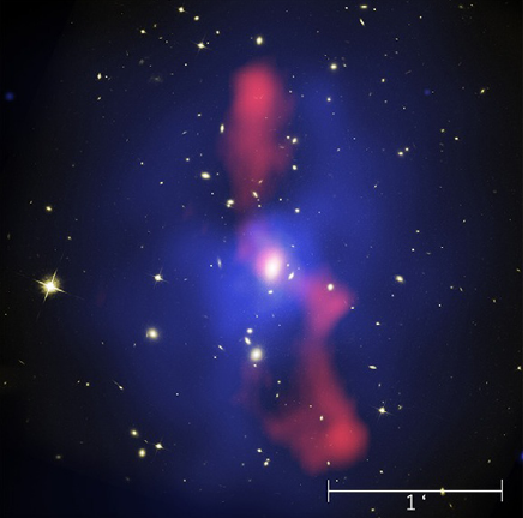 3C 353 (NRAO)
Kinetic Powers up to 1046 erg s
Lifetimes ~ 107 yr (?)
Jet lengths can reach ~1 Mpc
Heating of the galaxy-scale gas
	and cluster medium
MS0735.6 (McNamara et al 2009)
Q: How did galaxies form and evolve to produce the Universe we observe today?
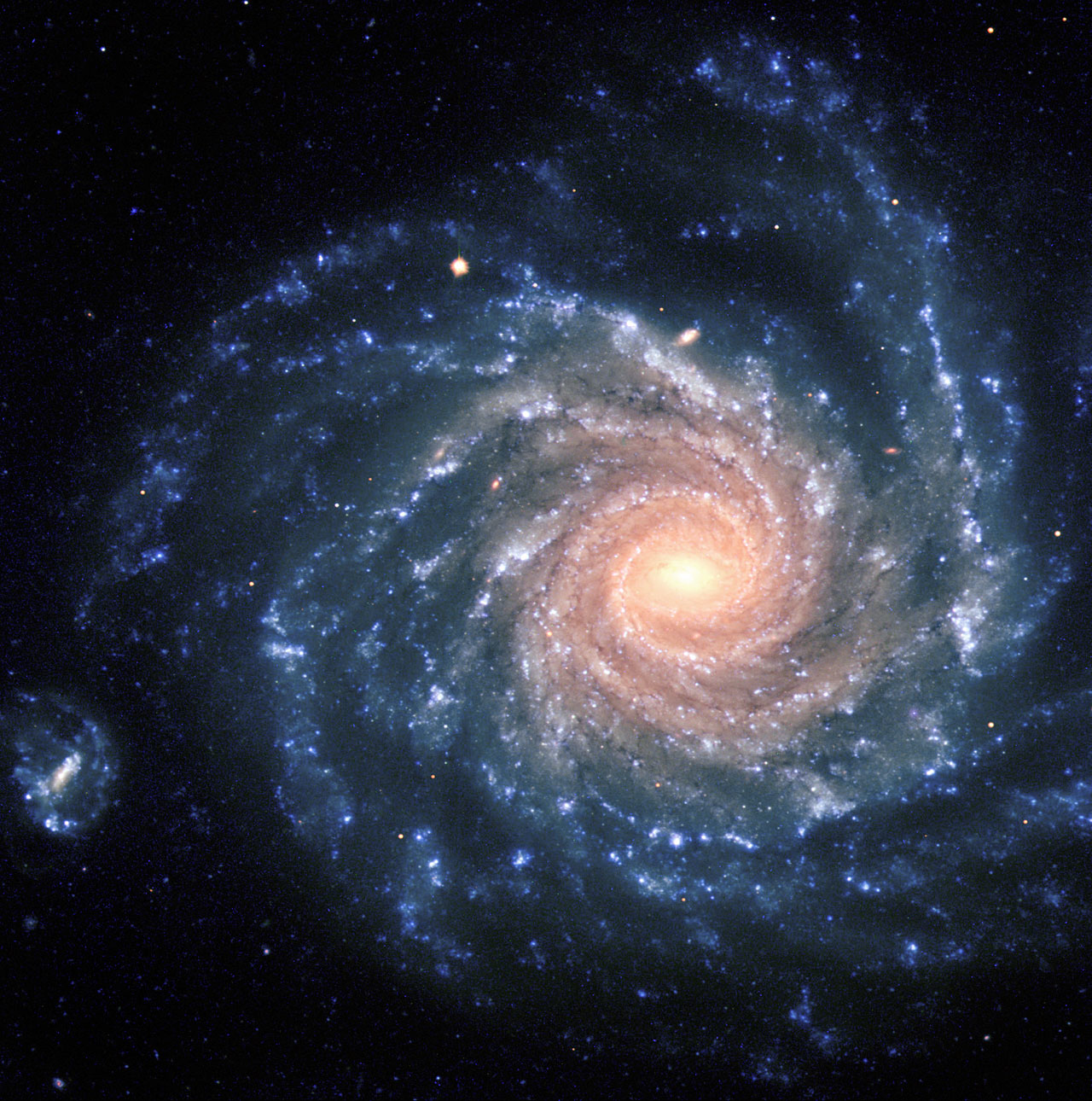 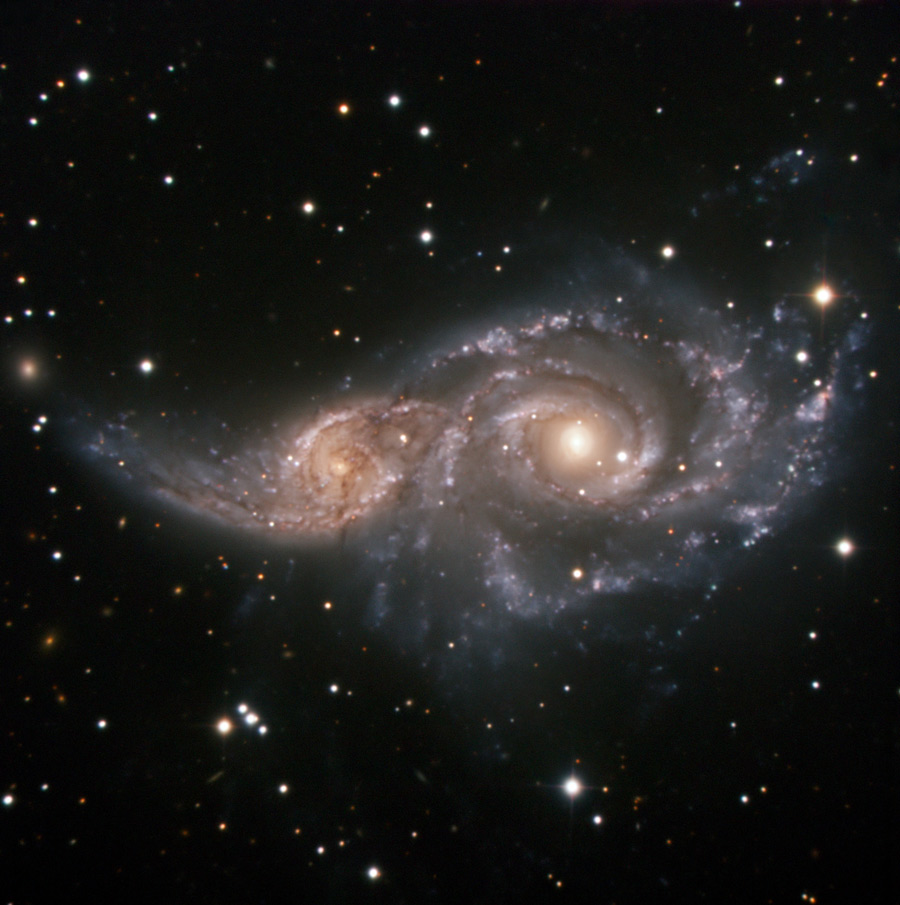 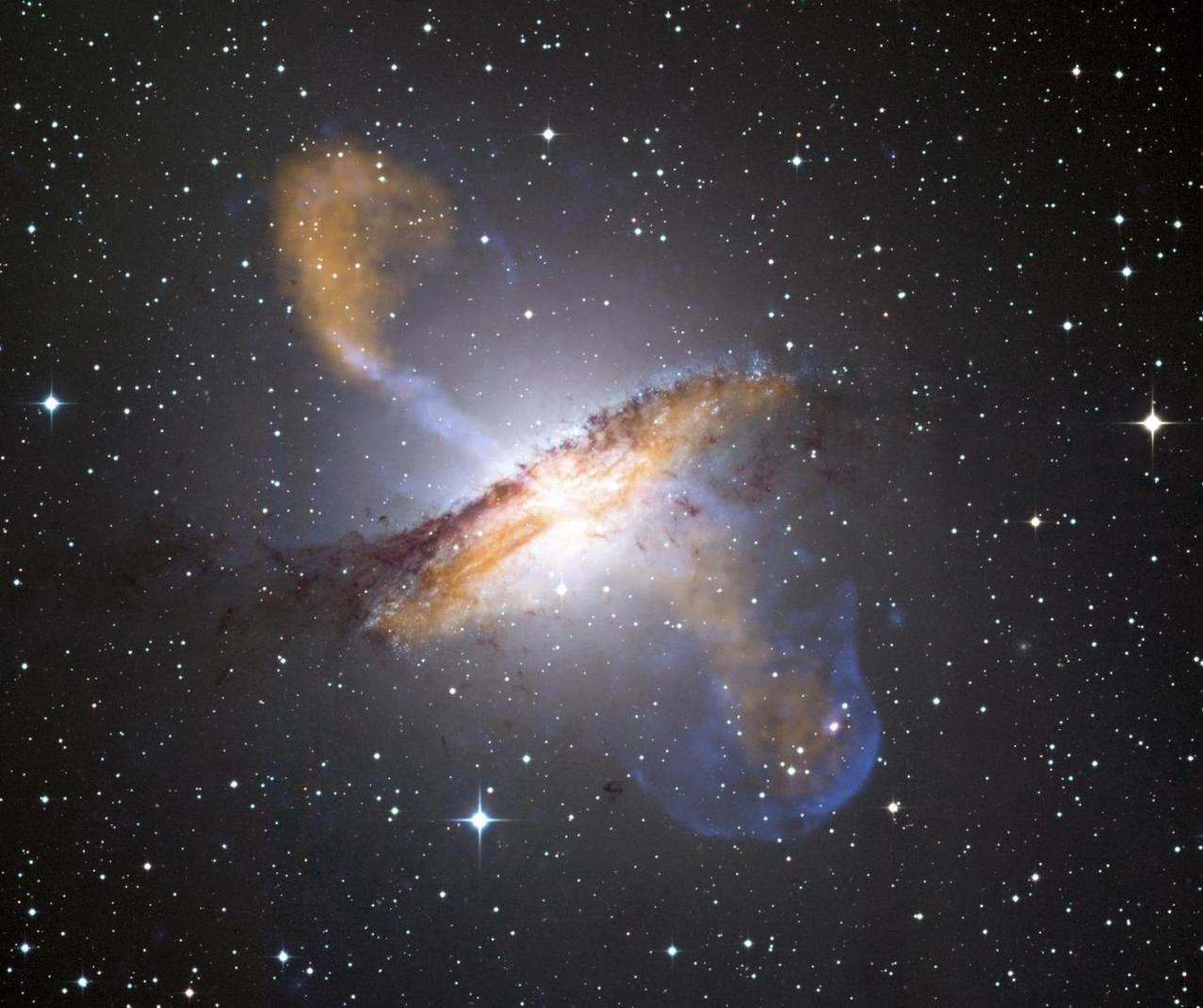 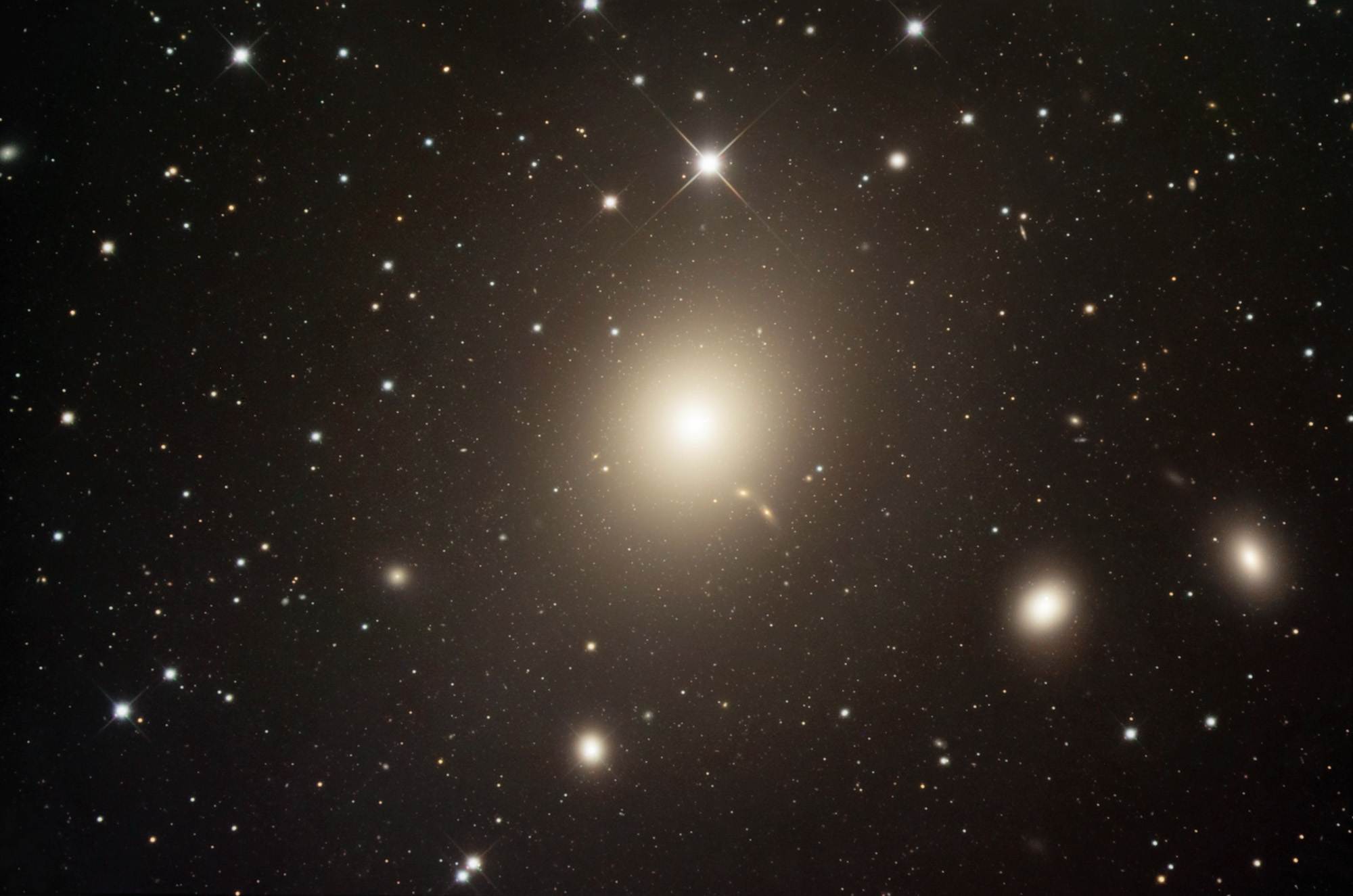 Jetted AGN
AGN as systems
	- Why few % of galaxies are active?
	- Why 10% of AGN have jets?
	- How are Jets formed/launched & connection to the black hole (mass, spin) – what is the `trigger’?
	- Energy balance (what is the jet made of)?
	- What are the lifetimes/duty cycles of the jet?
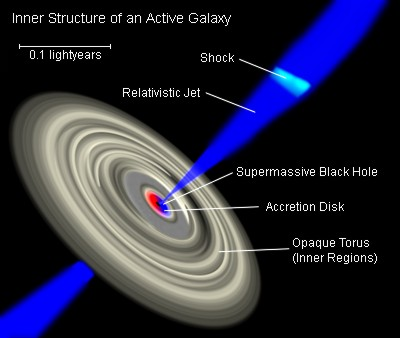 AGN jets and “feedback” (the “bigger picture” impact)
	- Lots of energy and matter is being `recycled’ on huge scales
	- However, quantitatively this is not understood (see above)
	- POSSIBLE impacts of jets on galaxy formation, evolution (even altering the makeup of the Universe in terms of types of galaxies produced)
	- possible link to reionization
Proper Motions
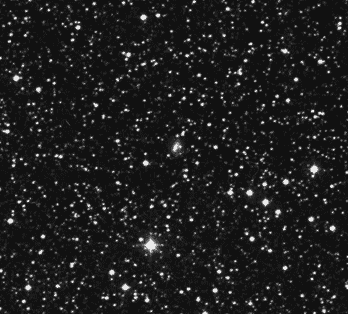 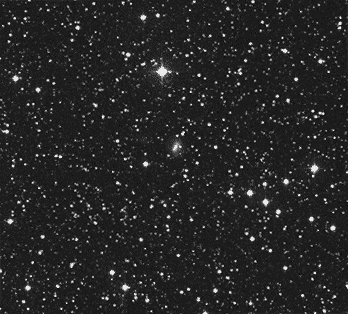 Proper Motions
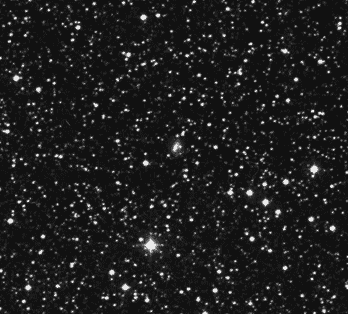 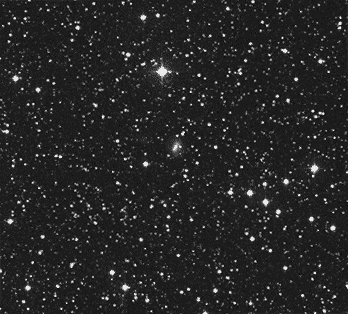 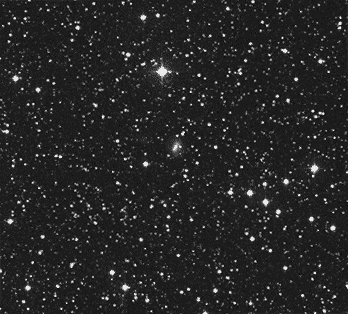 [Speaker Notes: Barnards star – palomar survey, 50 years apart. 10”/year!]
Proper Motions of Jets
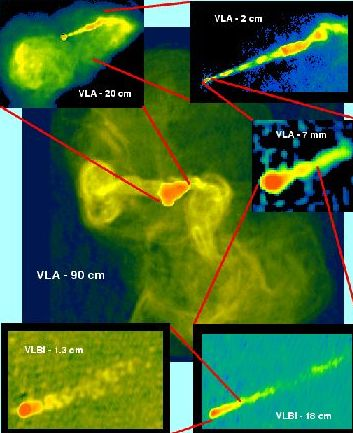 M87, one of the archetypical nearby jets
20” (2 kpc)
(Biretta & Junor 1995)
24 mas (2.5 pc)
0.15” (17 pc)
[Speaker Notes: Smallest image; A VLBI image of the jet at 1.3 cm (from Biretta & Junor). The length of the visible jet is about 2.5 pc. The physical scale of the innermost jet features, next to the unresolved core source, is about 0.1 pc (1/3 of a light year), about 100 times the size of the black hole which drives the system.]
Proper Motions of Jets
Movie Credit: Craig Walker
Proper Motions of Jets
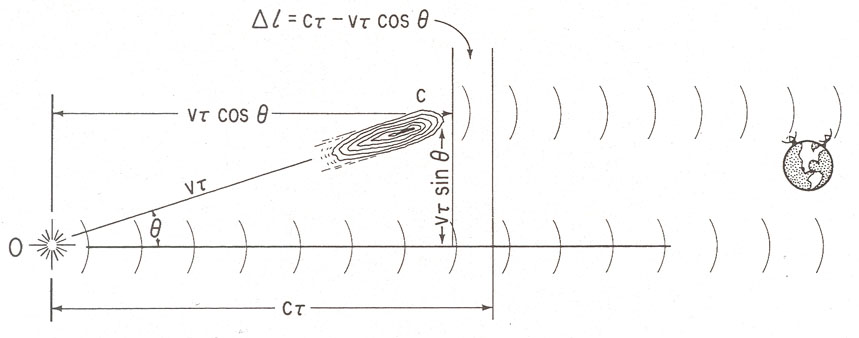 Superluminal motion – first predicted in the 1960s, detected soon after and confirmed the relativistic jet at the heart of radio quasars
Proper Motions of Jets – in the RADIO
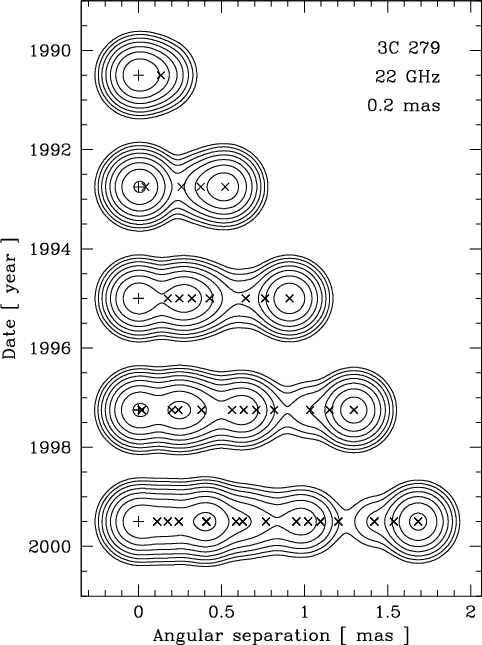 Probing scales close to the black hole (sub-pc to tens of pc)

Relies on a stable core position

Hundreds of sources with measured proper motions (MOJAVE sample, Lister et al. 2009, also Jorstad, Marscher, Piner, many more over decades)

Apparent velocities from sub-luminal up to 50c
Proper Motions of Jets – in the radio
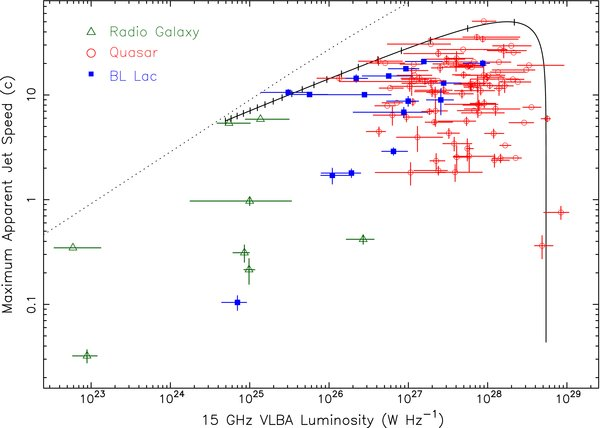 (from Lister et al. 2009)

Apparent Speed versus radio power

Superluminal Speeds are Common on the parsec and sub-parsec scale near to the black hole
Constraints from Proper Motions
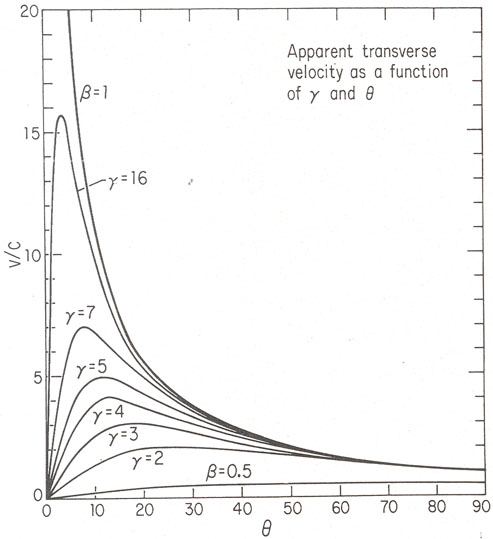 Proper Motions of Jets – with HST
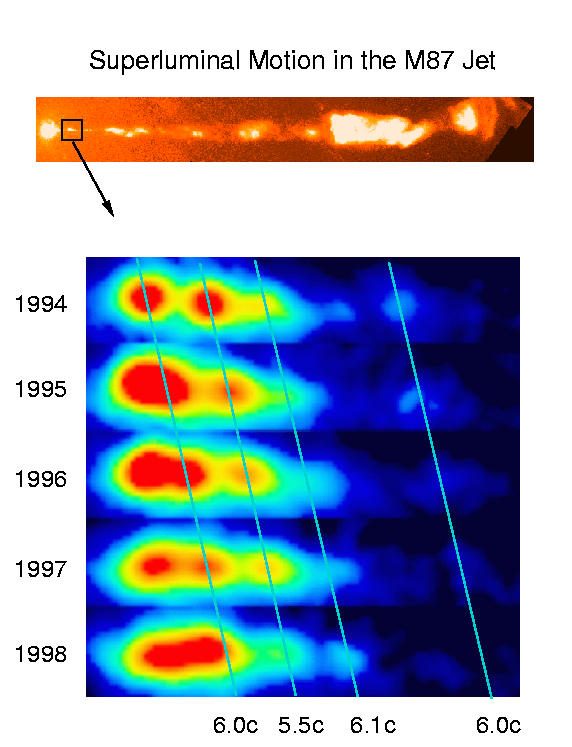 M87: Very nearby, very well-studied jet (19 Mpc)

Biretta et al., 1999

4 years of time-elapsed FOC imaging

First optical proper motions measured in extragalactic jets

Superluminal speeds ~ 6c

This remained the only measurement of proper motions on kpc scales

VLBI gives low speeds (less constraining)
The Present
HST observed the first jets with WFPC2 in the early to mid-1990s
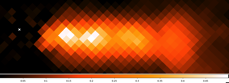 3C 264, 1994





3C 264, 2014
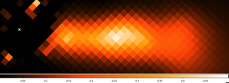 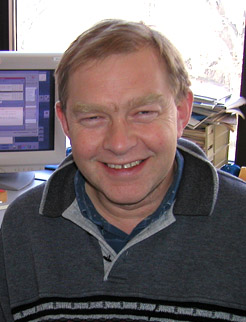 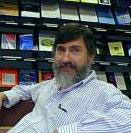 Today: 20+ year baselines
Bill Sparks & John Biretta
The Present
State-of-the-art Astrometry
Easily register images to 5 mas using globular clusters and background galaxies (0.17 mas in M87 study)

In extragalactic jets, we are dominated by the error in measuring the jet components, not the systematics
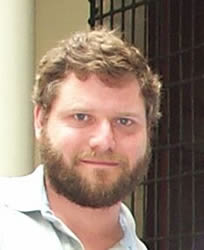 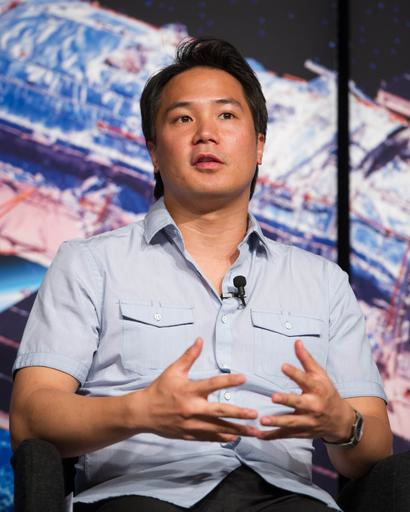 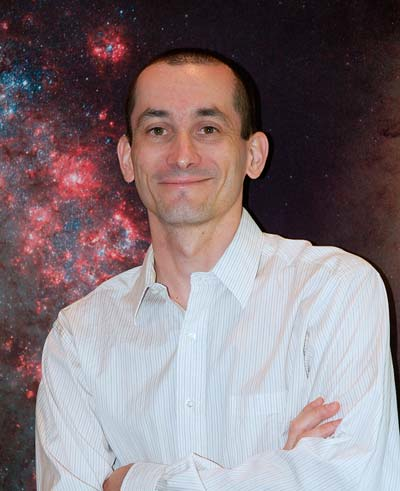 Roeland Van der Marel 
(STScI)
Tony Sohn
 (Johns Hopkins)
Jay Anderson 
(STScI)
First Test: Back to M87
D-west
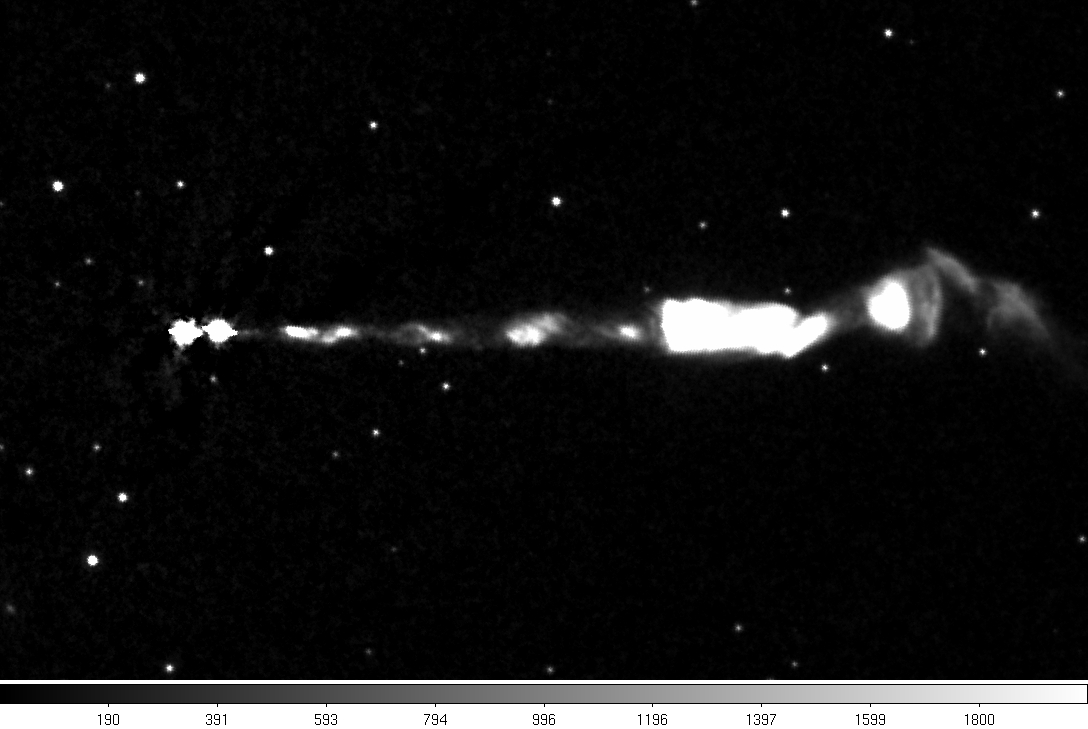 Nearby: only 16 Mpc away!   (106 pc/”)



Meyer et al., 2013 (ApJ, 744 ,L21) Key Results:
Unprecedented accuracy of < 0.1c
Measured deceleration and transverse motions for the first time
Helical pattern in outer knots
Superluminal speeds in the outer knots
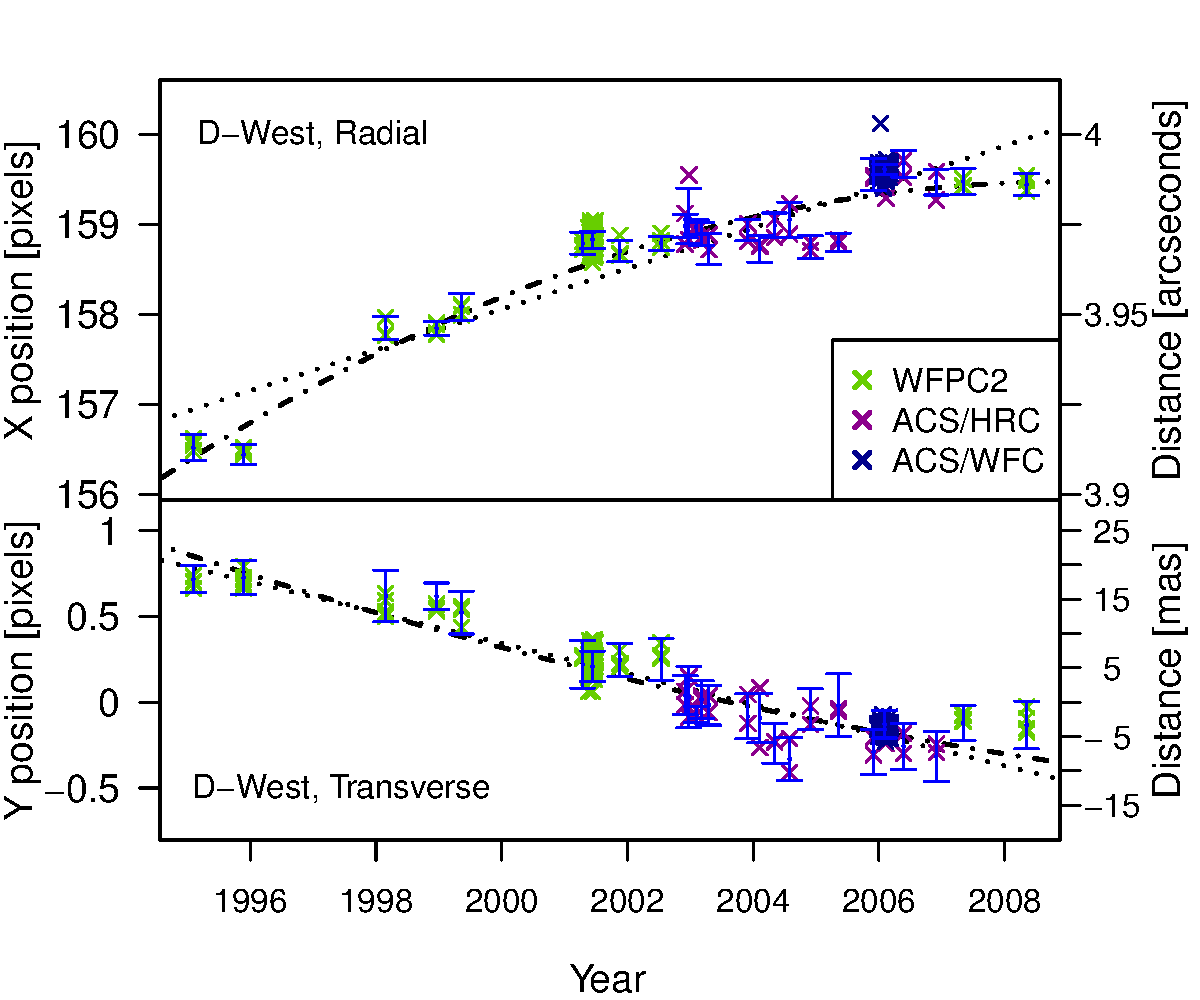 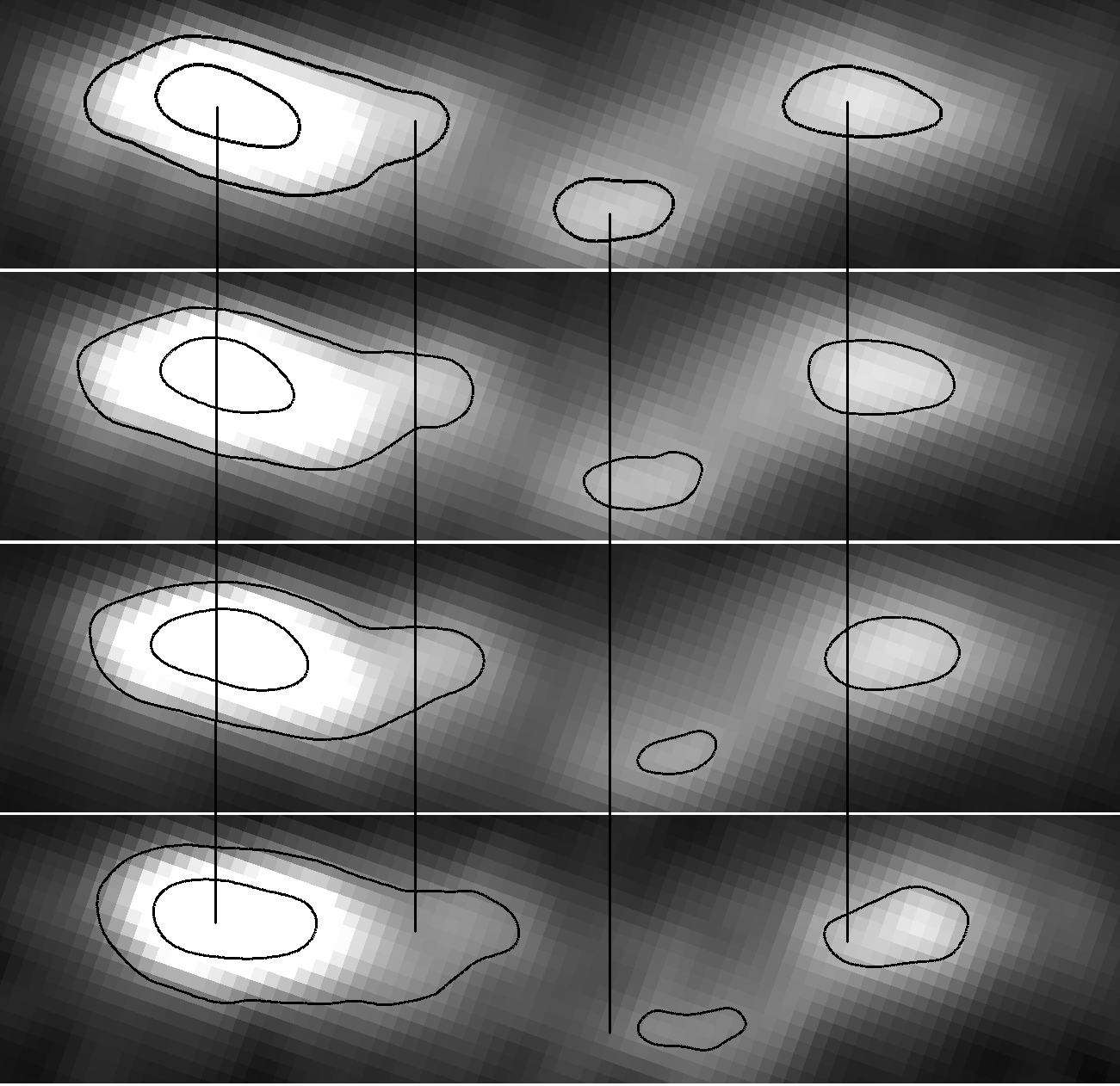 1995
1998
2001
2008
[Speaker Notes: For our first attempt to apply high-precision astrometry, we went back to M87…Prefer tip-to-tail image here]
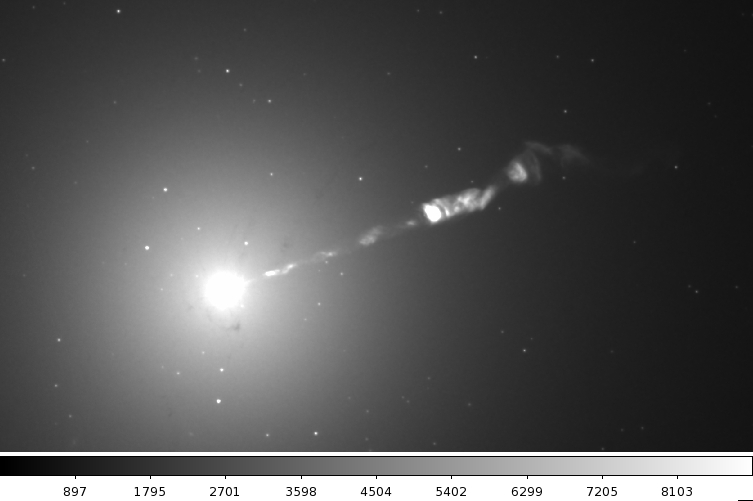 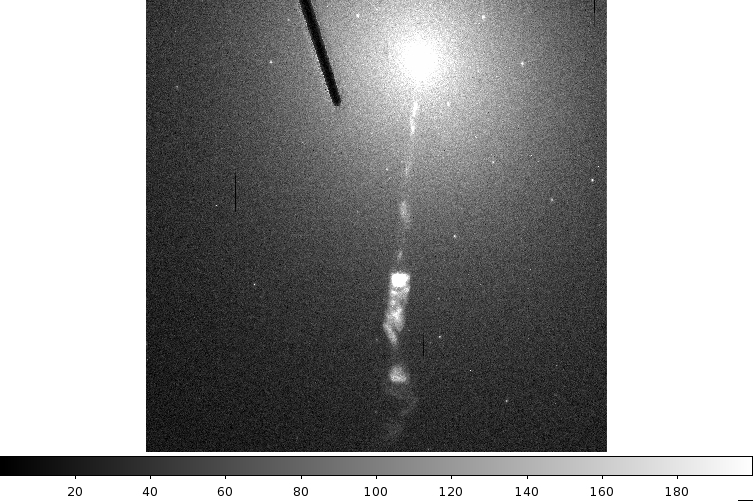 First Test: Back to M87
More M87 movies available at http://www.stsci.edu/~meyer/M87.html
[Speaker Notes: Please note that movies are available here]
M87 knot D (wide V band)
More M87 movies available at http://www.stsci.edu/~meyer/M87.html
First Test: Back to M87
More M87 movies available at http://www.stsci.edu/~meyer/M87.html
Proper Motions in the HST Era
detection depends on resolution – entering a new era
more distant the target, the faster the velocity for same angular shift
A shift of 1 ACS pixel (50 mas) over 10 years becomes superluminal (faster-than-light) beyond a distance ~ 120 Mpc
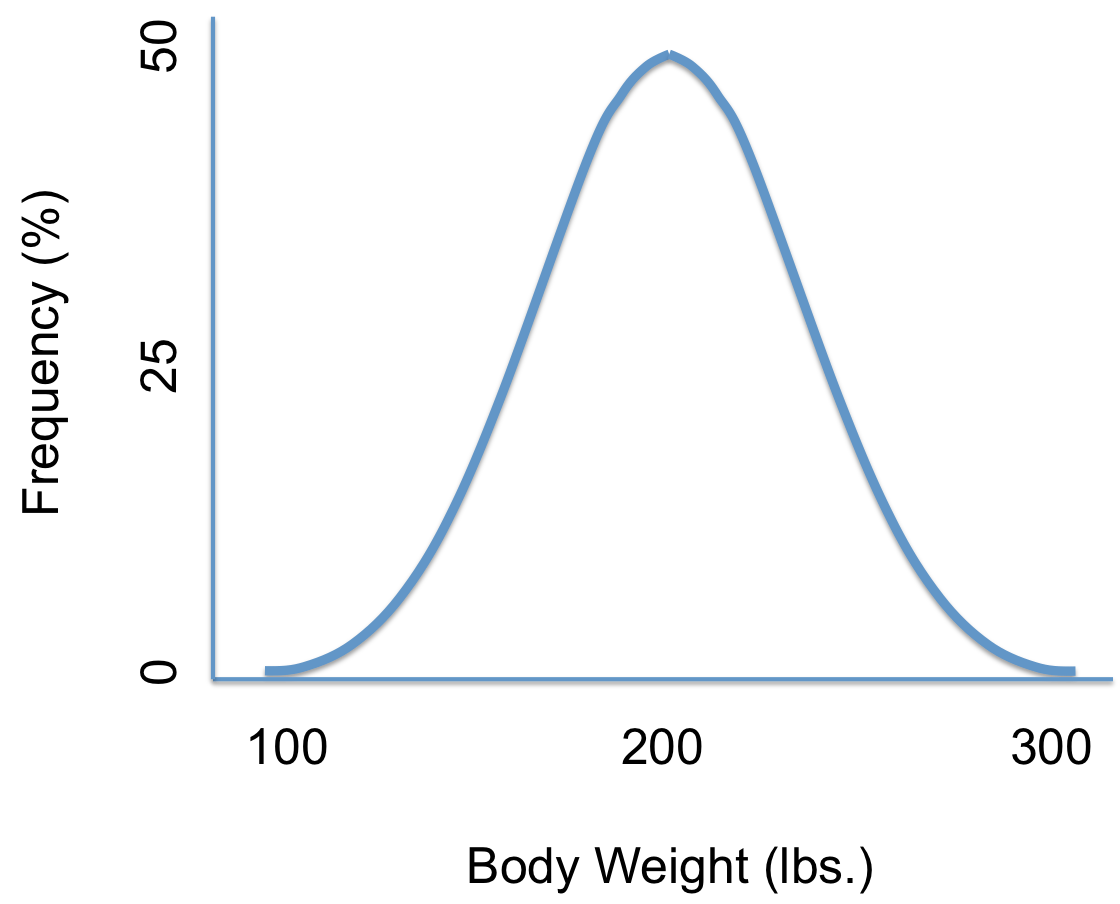 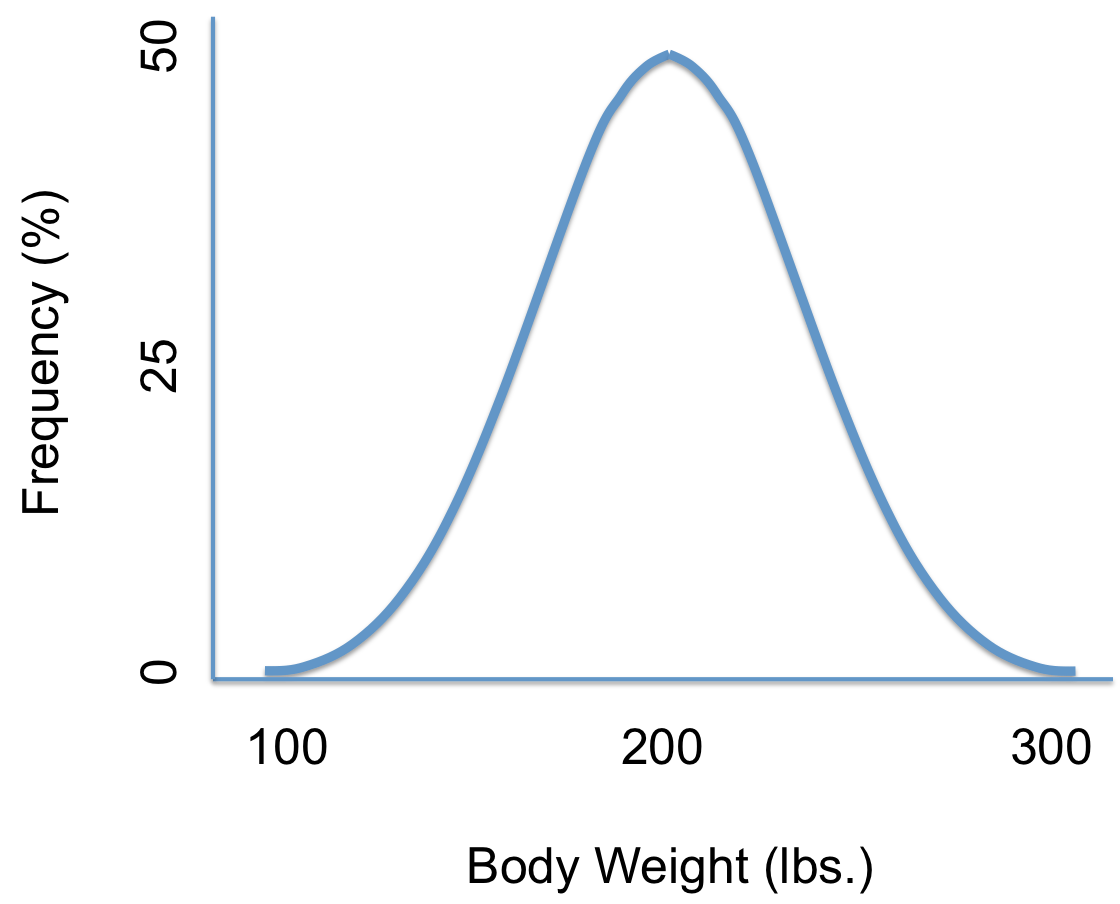 LIMITING FACTORS: 
	- resolution  (HST ~< 0.1” )
	- sensitivity (WFPC2 is noisy, faint background sources washed out)



	- field of view (lesser extent, but important in PC & HRC)
		ACS = 202” x 202”
[Speaker Notes: Today I’m going to be talking about what we can learn from proper motions of jets. Proper motions are just physical displacements of objects on the sky because they are moving. Now mearing such things requires high angular resolution, and patience in a lot of cases.  But we really are entering a new era where telescopes have such resolving power that if you just wait long enough everything moves. Starting from your measurement errors, the speeds you can measure are really dependent on distnace to the target, and how long you wait. If you want to do proper motions of extragalactic targets, of course, it’s basically impossible except for either the very nearby, like companion galaxy M31, or at larger distances, things which move very fast. Note that a shift of 1 ACS pixel, or 50 mas over 10 years becomes equal to the speed of light at 120 Mpc distance, which is very nearby,  only a handful of extragalactic jets fall in that volume.  So we have to do much better than 1 pixel accuracy, which fortunatley we can.  Now I used the speed of light as a metric because this whole field of measuring proper motions of jets is possible because of their extremely relativistic speeds, close to the speed of light.  A blob moving with a relativistic speed towards us will feel the doppler effect, and nothing stops the apparent speed from going over c.  As I’ll show, at present, given time baselines of 20 years with Hubble at best, we can go out to about 500 Mpc or redshifts of 0.1]
The Present: A New Campaign
20 year baseline + 2 mas accuracy = 1c  500 Mpc ‘horizon’
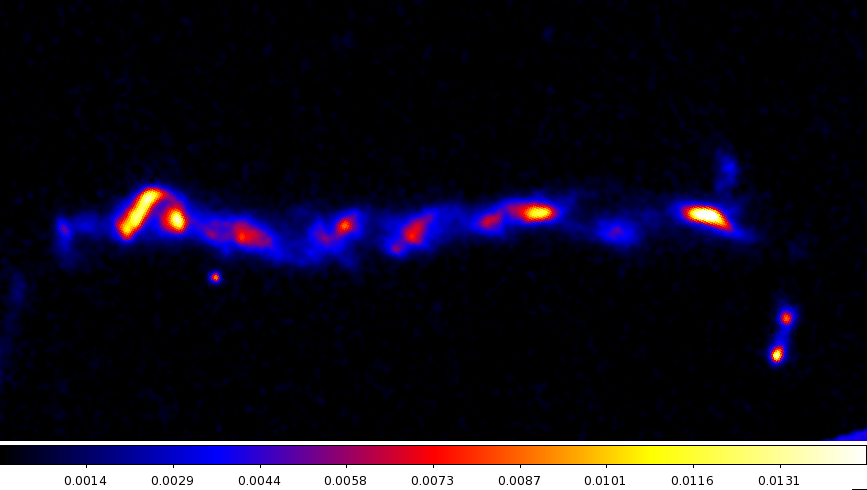 3C 273 – powerful quasar jet at 546 Mpc
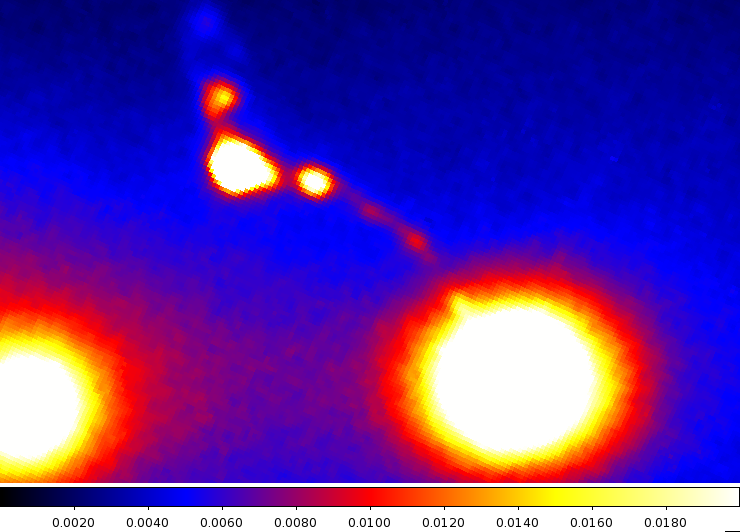 3C 264, an “M87 analog” at 91 Mpc
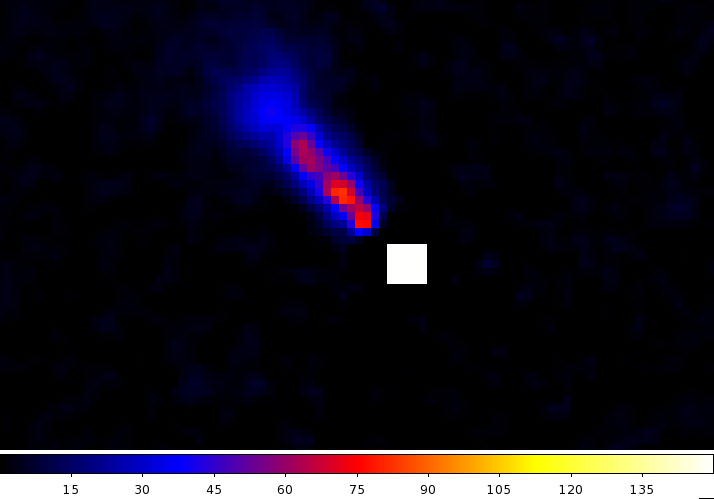 3C 346 – unusual ‘bent’ jet in merger system – an FR I/II moderate-power jet at 553 Mpc
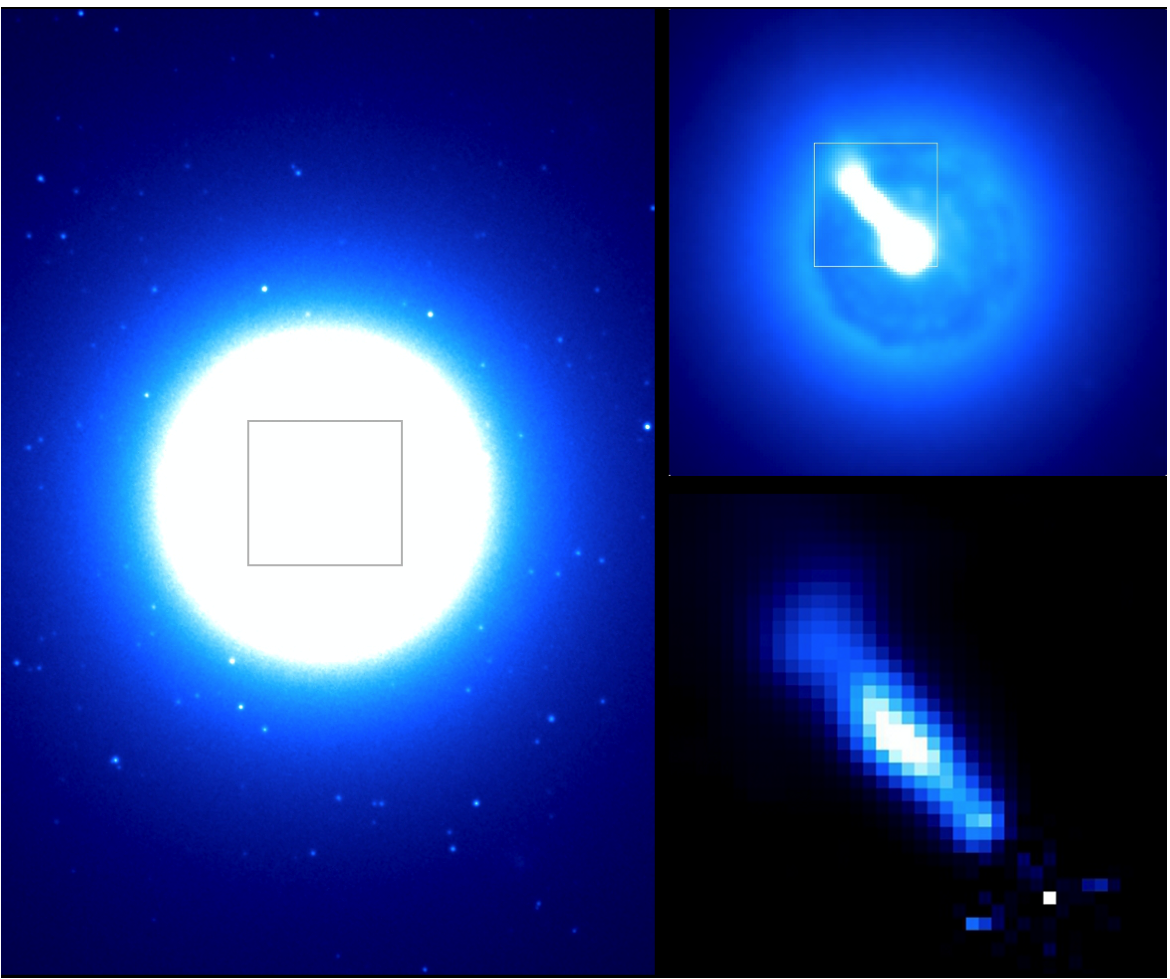 3C 264
Radio (Elliptical) Galaxy
z=0.02 (91 Mpc)
Abell 1367 cluster
3C 264:First-ever direct evidence for the internal shock model?
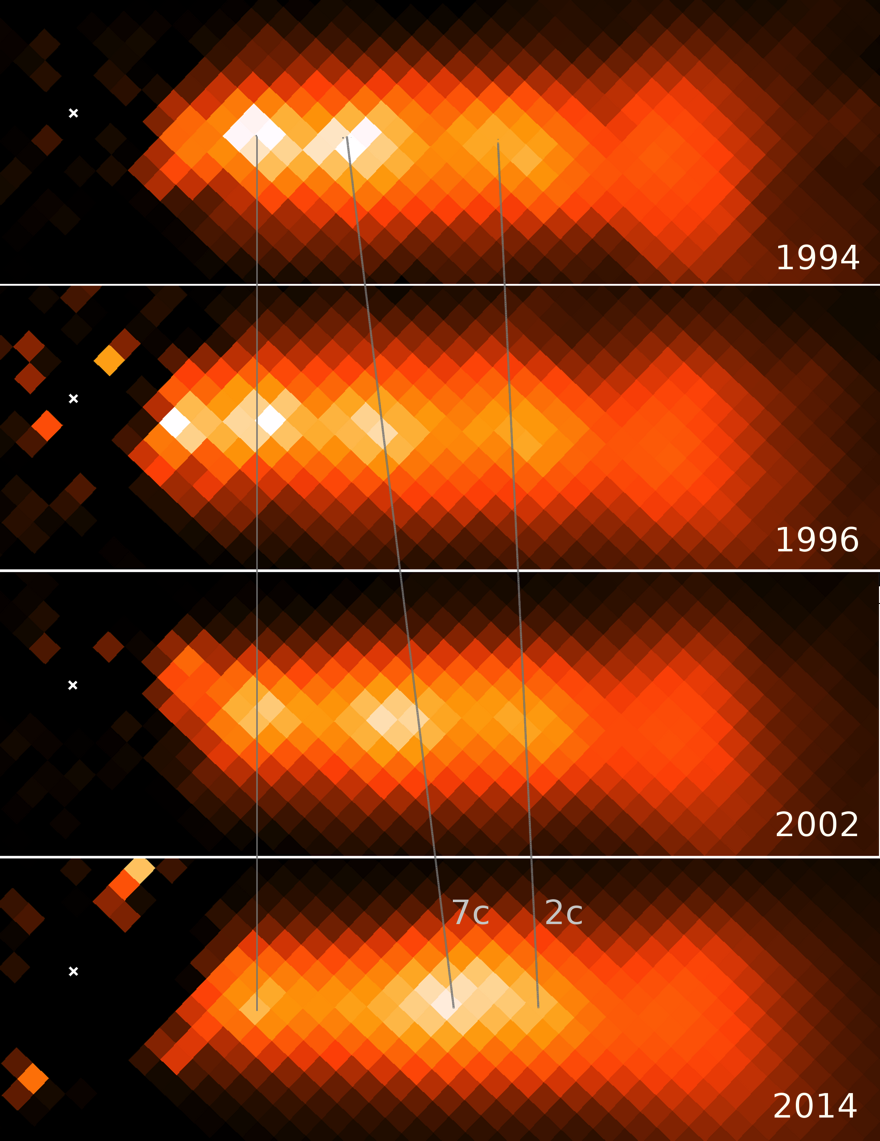 3C 264 – 91 Mpc (5x M87 distance)

Jet is 0.4 kpc in length

Knot B has apparent speed of 7+/-0.8 c (highest ever measured at these distances)

Colliding with Knot C in final epoch

Significant Brightening Observed
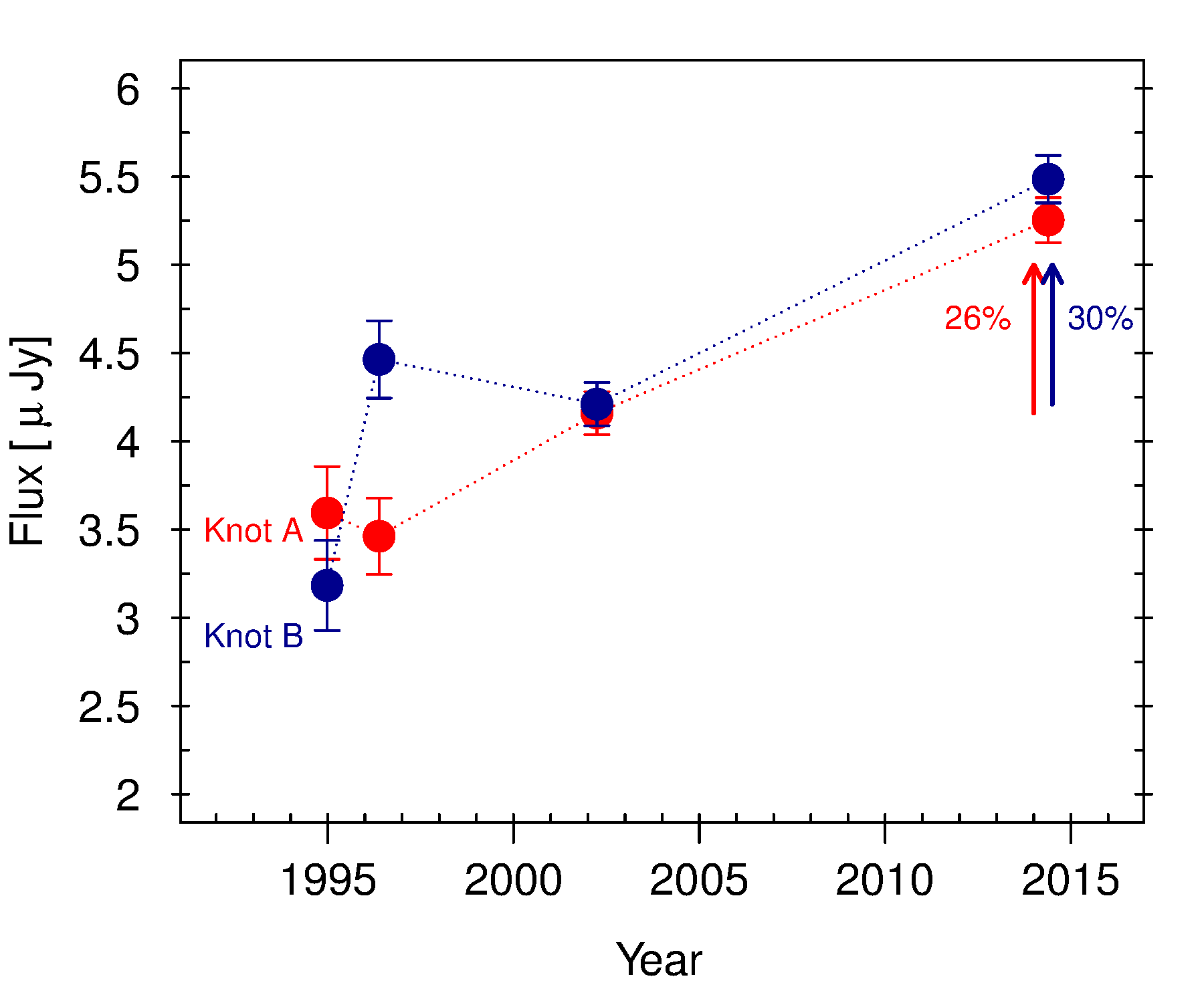 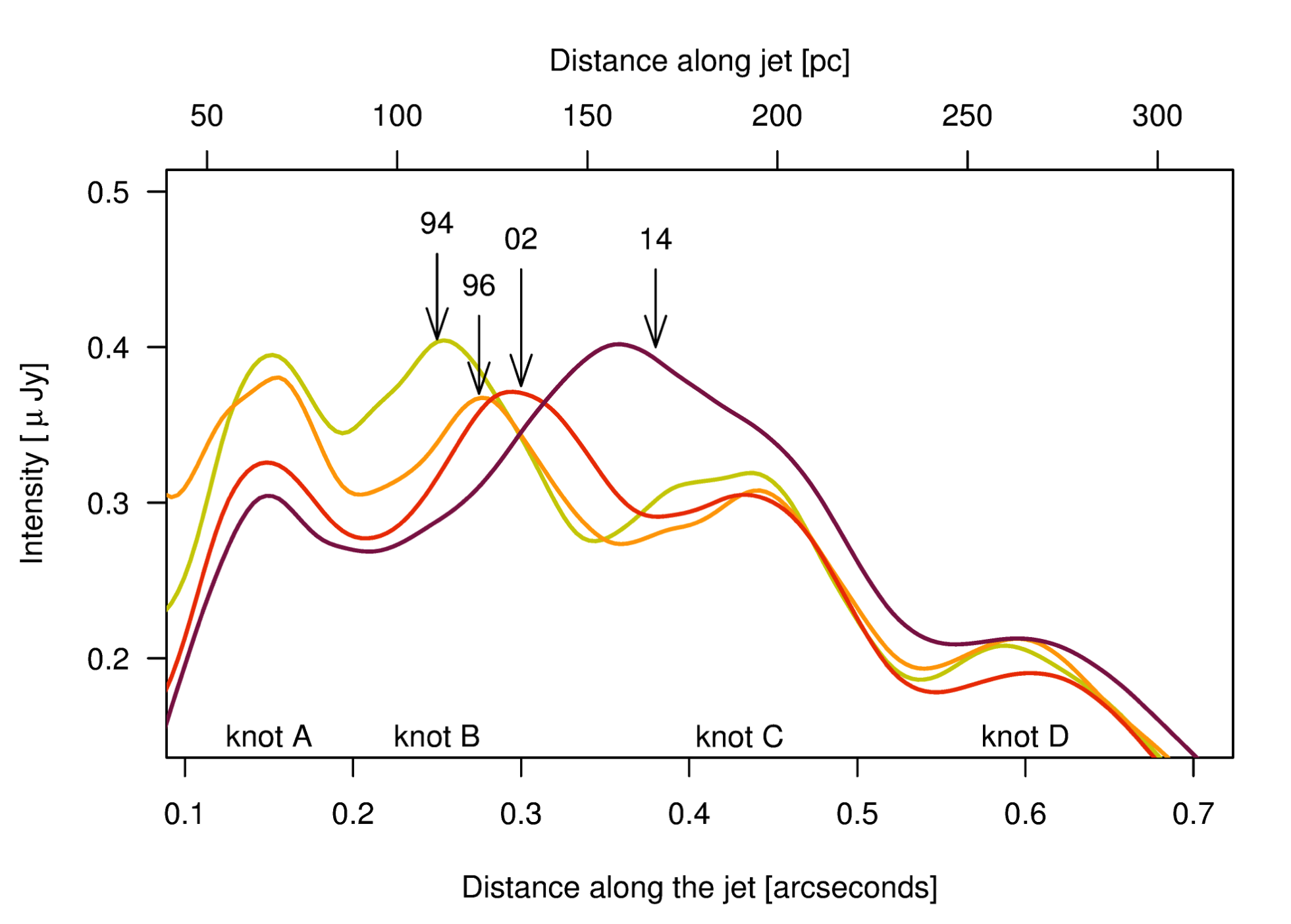 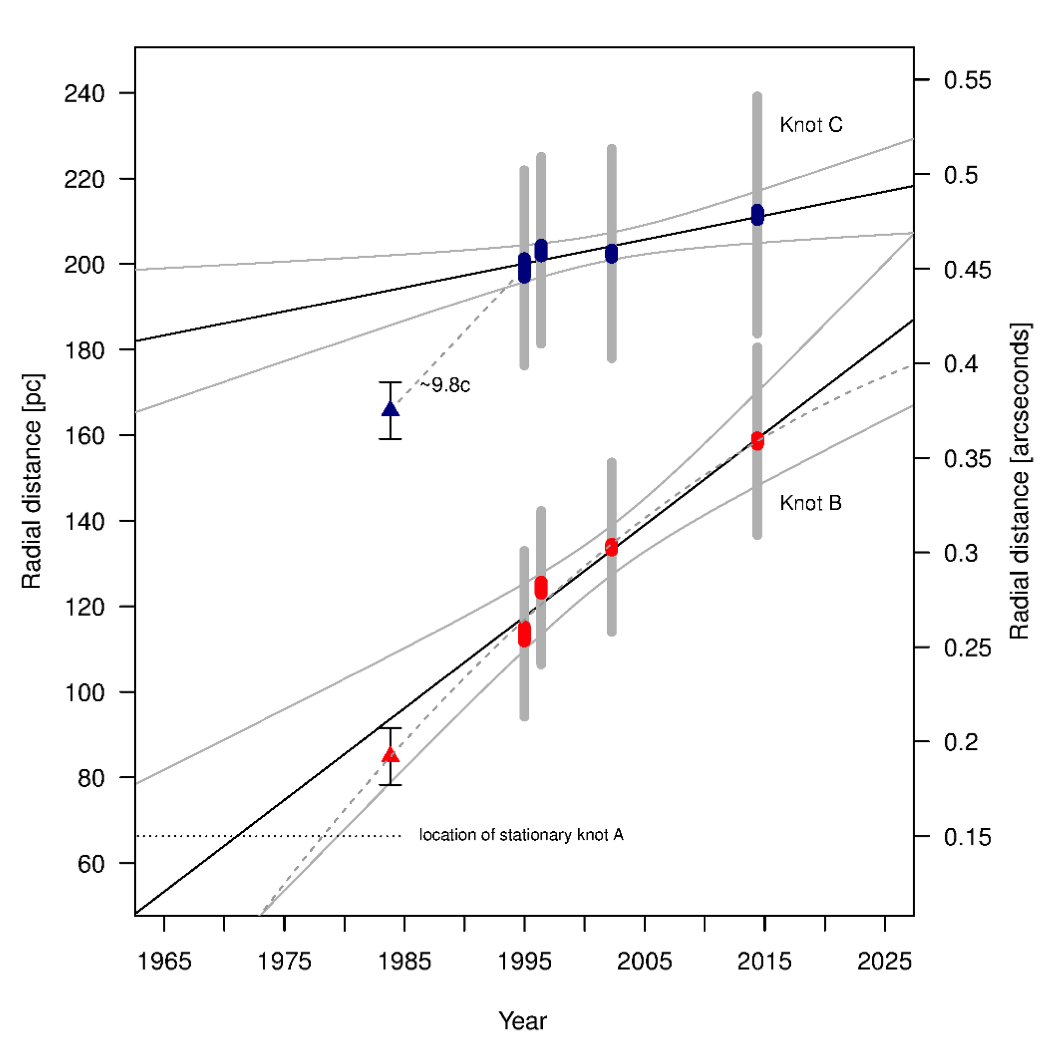 3C 264
(Probable collision timescale ~ 30 years.  Ongoing HST monitoring approved!)
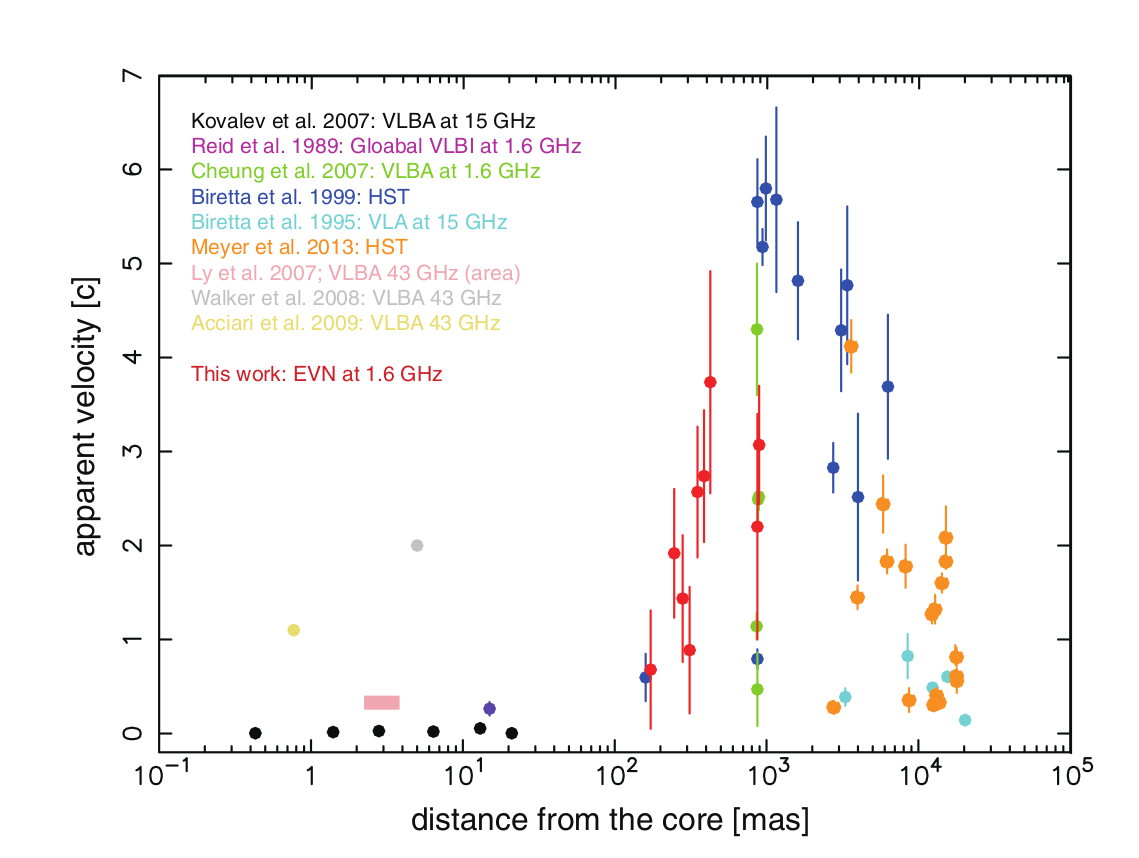 Asada et al., 2014
3C 264 Conclusions
Internal shocks observed in real time
Mass of the knots is only ~ 5% Msol 
Timescale is about 30 years to finish colliding
Plan to monitor with HST and VLA 
3C 264 looks remarkably like M87, including the presence of a stationary knot ~ 100 pc from the core (aka HST-1 analog)
3C 273
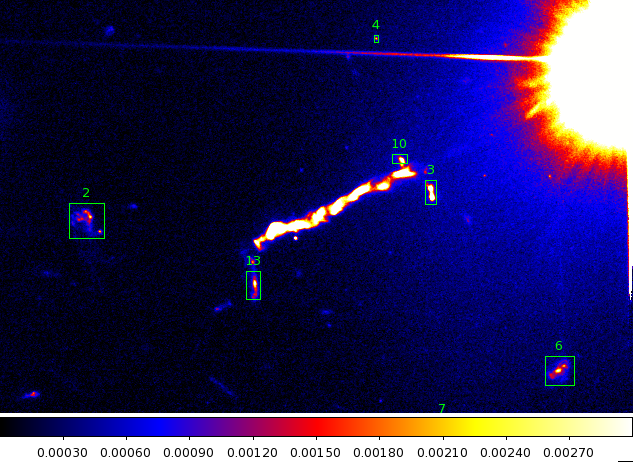 Morphology of background galaxies used to register earlier WFPC2/PC exposures
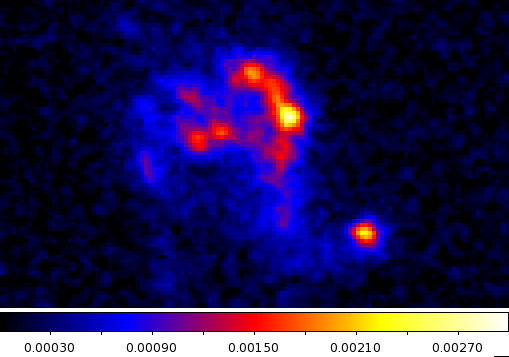 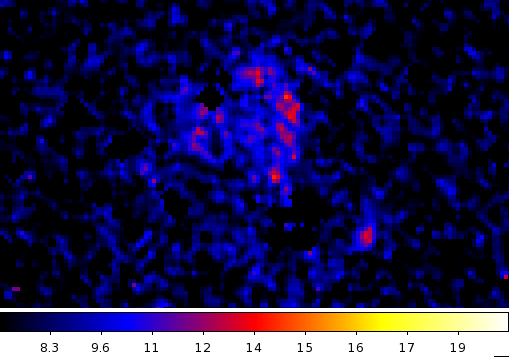 Same galaxy, Single WFPC2 exposure from 1995
2014 ACS/WFC
(deep reference image stack)
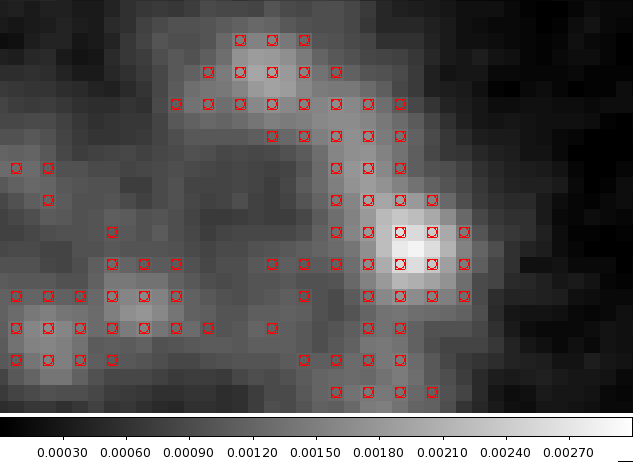 Close-up of ‘reference’ pixels as noted by red points
Galaxy positions are determined by finding the optimal overlap over the extent of the galaxy.
3C 273
(submitted to ApJ)
Knot A
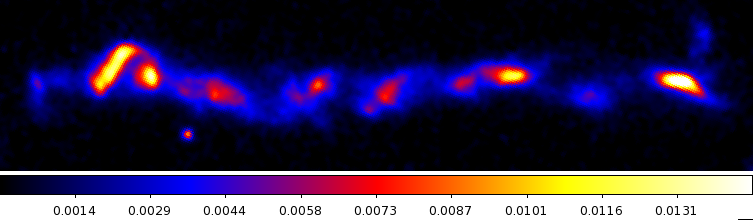 The Jet in 1995
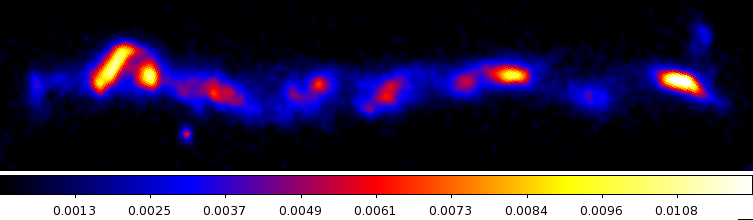 The Jet in 2003
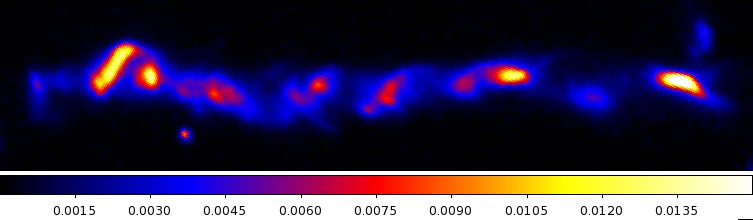 The Jet in 2014
The only thing moving is this foreground object!
Results:  no apparent proper motions in any knots.
	no flux changes (compare to Pictor A, M87, …)
	Knot A speed limit of < 2c  RULES OUT IC/CMB X-ray model
The kpc-scale jet of 3C 273 is very bright in X-rays
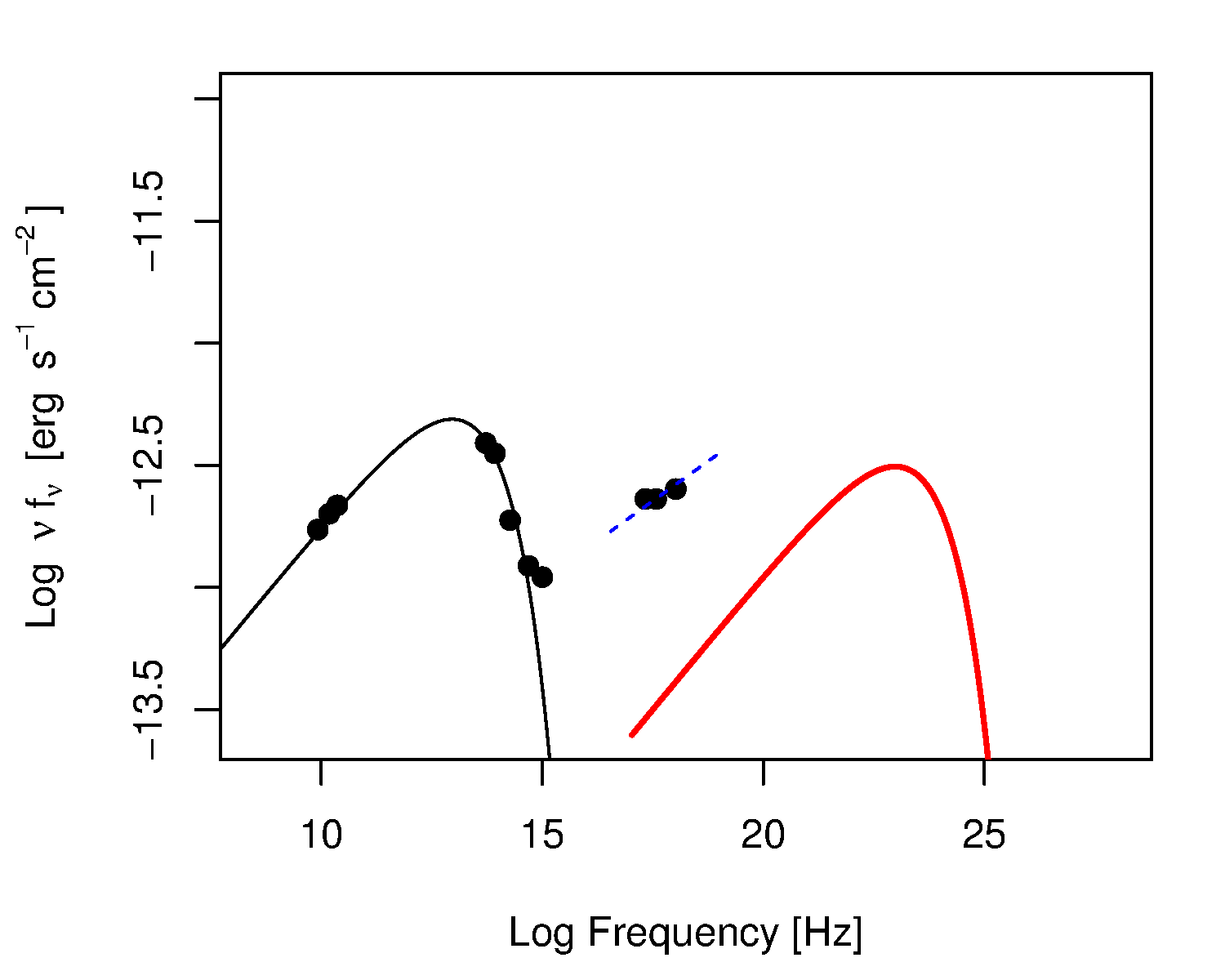 X-rays from a second component: inverse Compton or synchrotron?
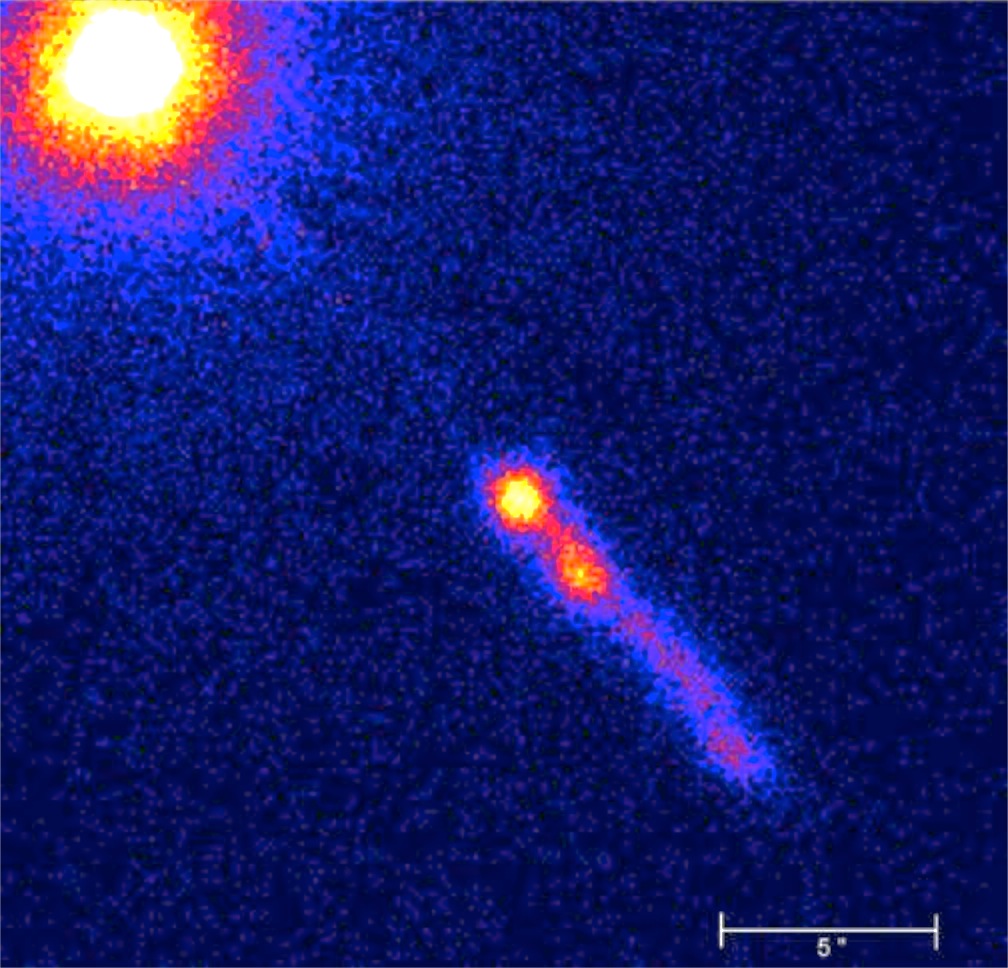 The popular explanation is that the jet is still highly relativistic (Γ=10)
 on kpc scales, so that Doppler-boosted inverse Compton emission from CMB photons can explain the X-rays. 

This model explicitly requires that the knots are moving features.

We have thus (independently!) ruled out the IC/CMB model for the X-ray emission in 3C 273.
The Future
Analysis of the lensing cluster + jet in 3C 346 ongoing.

“Hotspot” proper motions!  Approved program to measure the advance speed of hotspots in Pictor A and M87
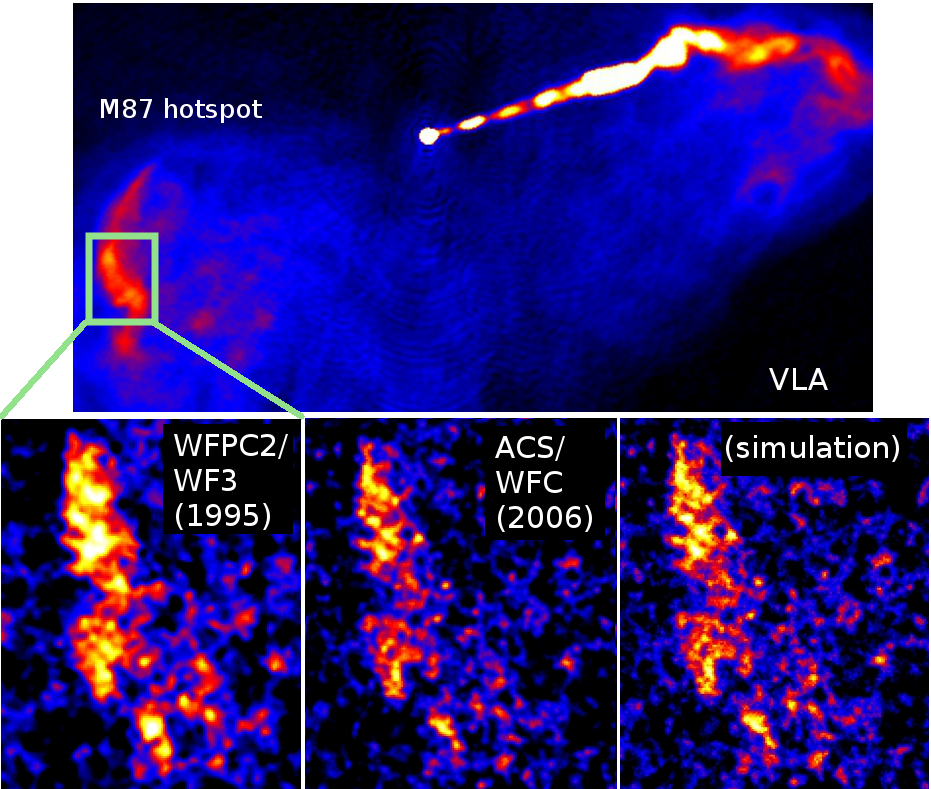 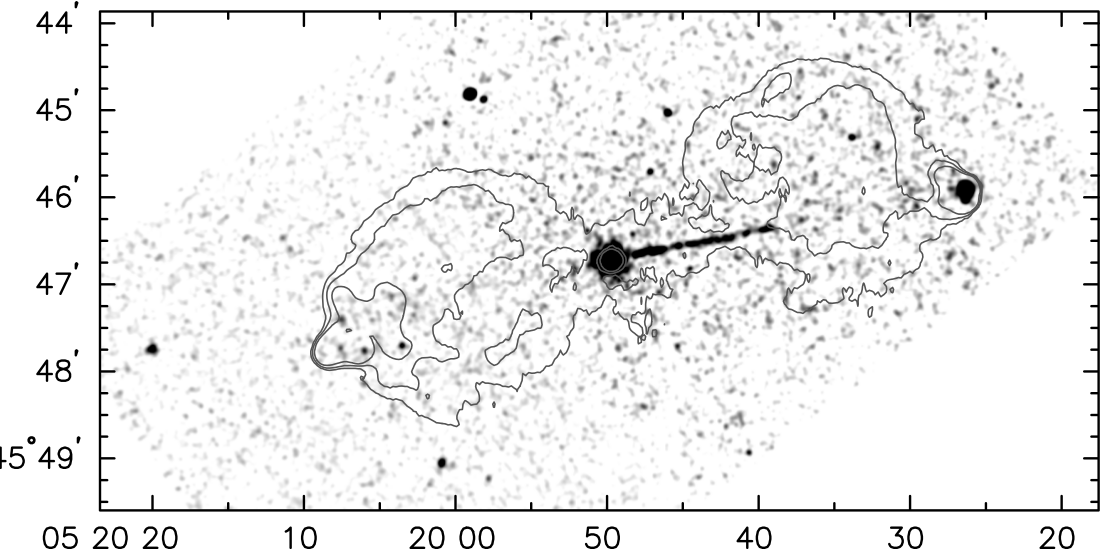 The Future
The remaining 7 jets in the “proper motions sphere” of ~ 500 Mpc – recently approved!

 - We require a detection of the optical jet ~ 15 – 20 years ago: usually relies on very short WFPC2 imaging from the 3C snapshot survey
 - While 2 baselines is the technical minimum, 3 or more is far better
3C 15 (313 Mpc)
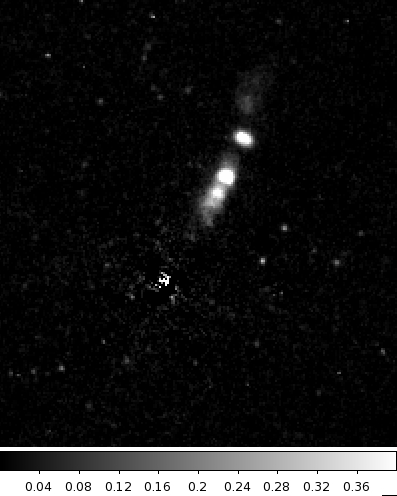 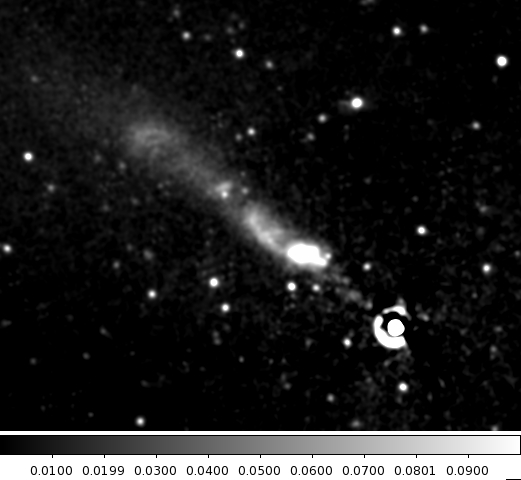 3C 78
(118 Mpc)
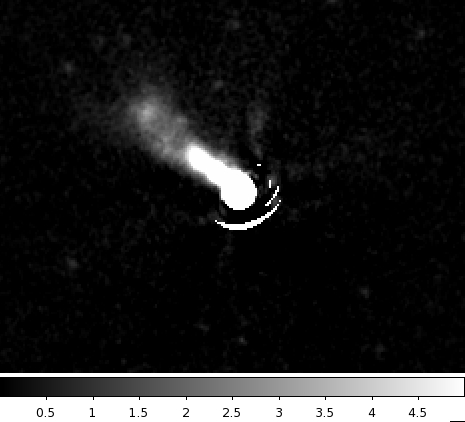 3C  66 B (84 Mpc)
The Future
Current & Future Space Observatories

Current list of viable targets:
	- Observed by HST < ~ 2000
	- Within a z< 0.15

Extending Time Baselines (2 mas over 30 years = 1.8 kpc/” aka z = 0.3  

HST – cannot be topped for sensitivity & resolution

JWST
WFIRST
Both can take over -- synchrotron emission doesn’t change much from V-band to R or IR
The Future
From the Ground: 

Adaptive Optics? – yes for resolution, ~ for sensitivity

ALMA – changing spectral window to millimeter-wavelengths
Advantage: High Resolution, better compactness of features than VLA, similar long lifetime of instrument (decades)

VLA & ALMA also have issues with needing multiple observations in different configurations to map all scales

However: new techniques (wavelet analysis) may improve the velocity mapping using existing observations
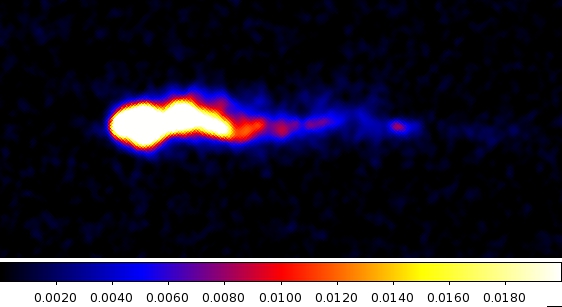 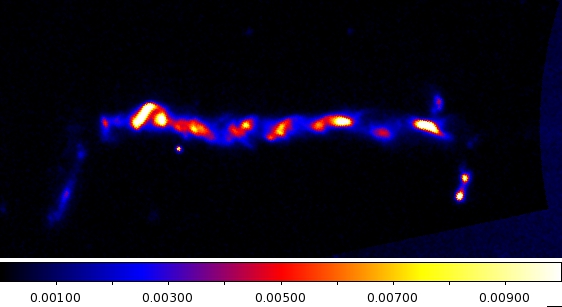 The Future
A New Mission
10-20 times better resolution: 
	A study that previously took 10-20 years will take 1
	No longer reliant on early HST observations!
	 (prospective, designed studies of individual objects)
	
Better sensitivity:
	There are hundreds of radio jets in the nearby (z<0.1) and nearby-ish 
		(z<0.3) Universe
	Many of these have *not* been detected in the optical, because HST 
		time is expensive, but almost certainly will be (synchrotron 
		emission peaks in the optical)
	Combined with better resolution, you could complete a massive 
		survey of jets within z<0.3 very quickly 
	Plus: Jets and the stationary objects are usually bright (relatively short 
		exposures, equiv. ½ an orbit with HST)
Bigger Field of View:
	More background sources for registration = beat down systematic 
		errors (but modulo geometric corrections)
A New Mission would allow us to completely map the velocity structure of hundreds of jets from sub-parsec scale near the black hole out to the final deceleration terminus

Very important step towards understanding the actual energetic content of these jets and their structure (note: we still do not know generally what the “knots” in the jets represent)

Critical constraints on the acceleration properties that cannot be probed in any other way.
Constraints from Proper Motions
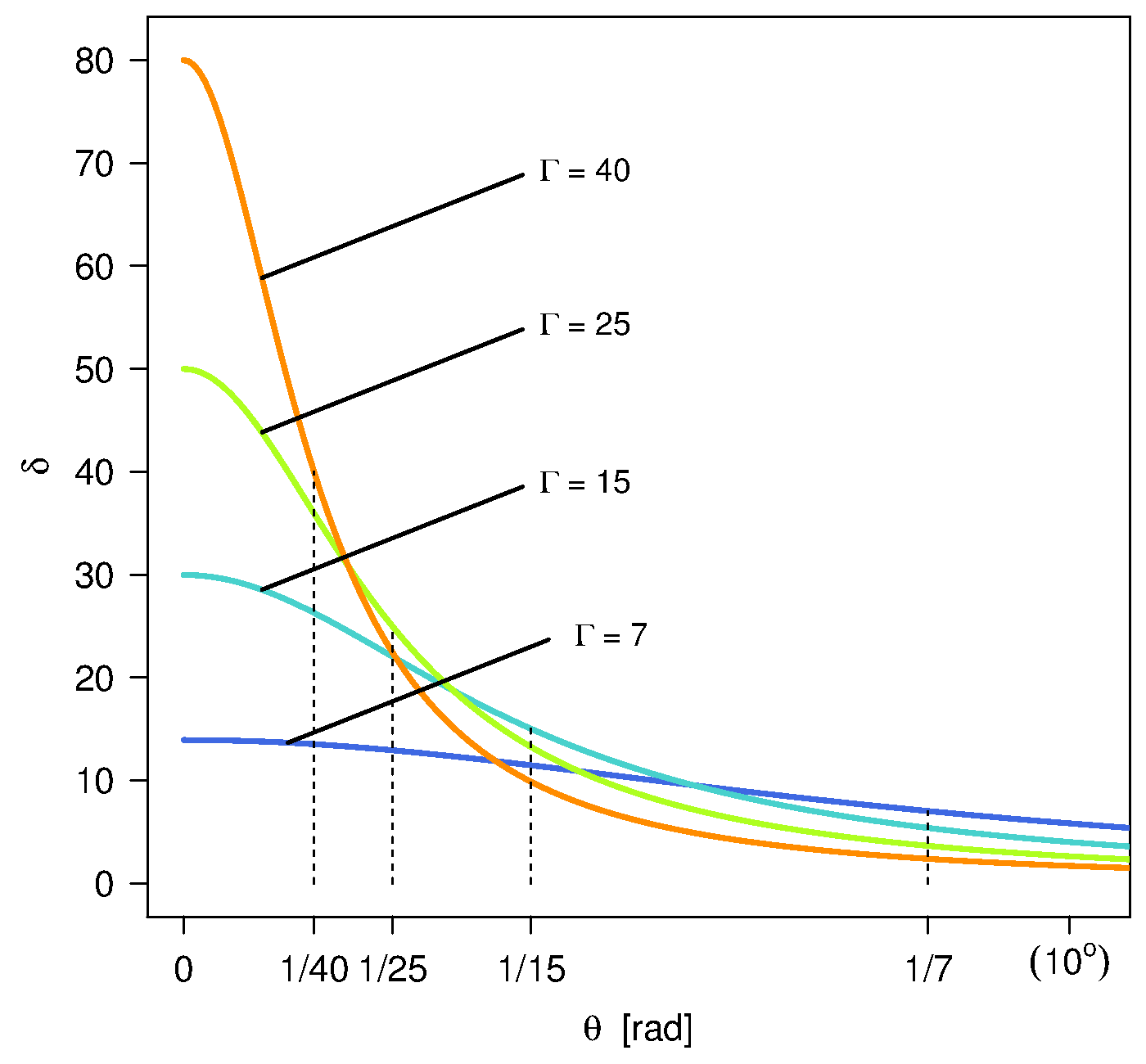 Γ=(1-β2)-1/2
Γ = 2—50
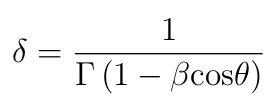 Doppler Boosting of the Apparent Luminosity 
					and Peak Frequency
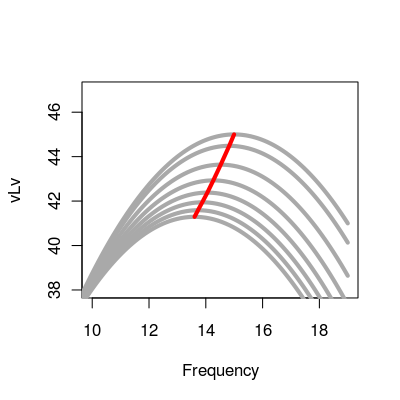 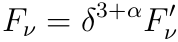 ν = δν'